Медиативная компетентность руководителя в структуре управленческой компетенции
Воронина Надежда Александровна, 
кандидат психологических наук, доцент
Для достижения успеха подразделения руководитель должен уметь управлять конфликтами между подчиненными
Медиация -
это «способ урегулирования споров при содействии медиатора 
на основе добровольного согласия сторон
 в целях достижения ими взаимоприемлемого решения» 

Федеральный закон от 27 июля 2010г. №193-ФЗ «Об альтернативной процедуре урегулирования споров с участием посредника (процедуре медиации)»
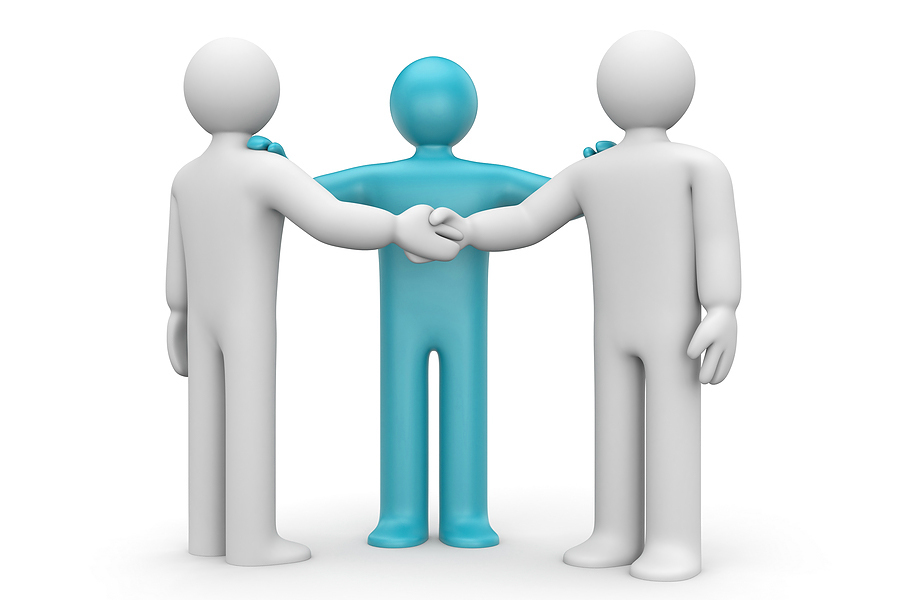 Медиативный подход –
это технология, позволяющая 
выстраивать взаимодействие на принципах медиации и 
применять ее как способ коммуникации для предотвращения и/или урегулирования конфликтов.
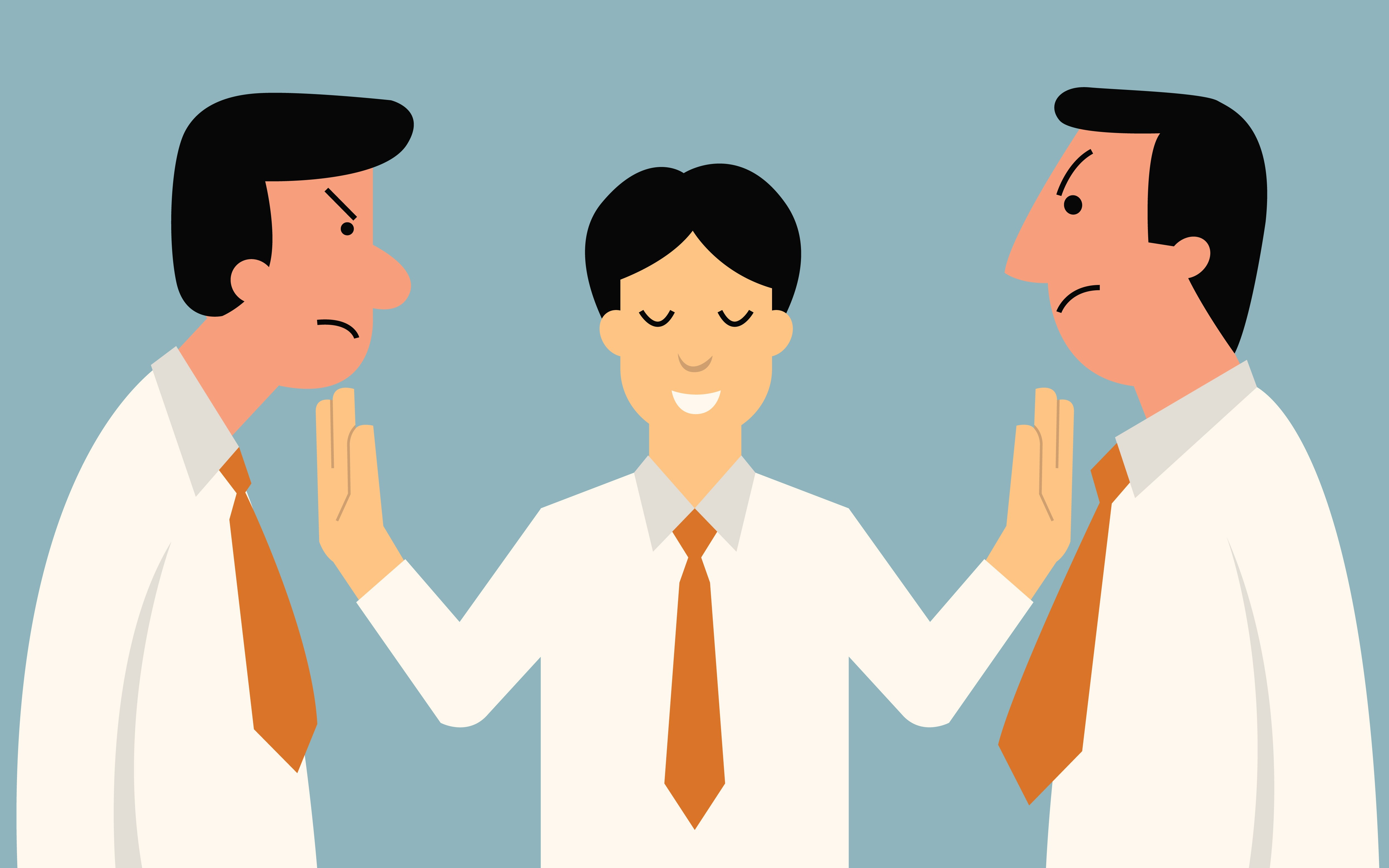 Опытно-экспериментальная база исследования:
Приволжский институт повышения квалификации ФНС России.

В исследовании приняли участие 80 человек. 
Из них 32 начальника отдела и 48 сотрудников
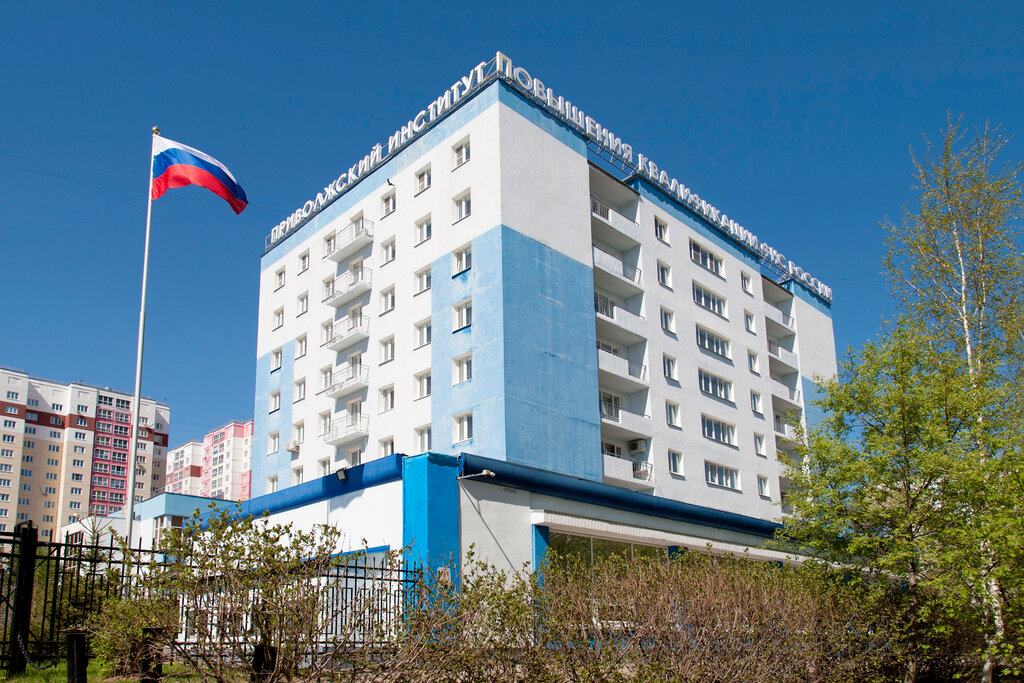 Знаете ли Вы, что такое медиация?
Оценка частоты возникновения конфликтов в коллективе
Вмешивается ли руководитель в конфликт между подчиненными с целью его урегулирования?
Для урегулирования конфликта руководитель предлагает свое решение
правильное
компромиссное
аргументированное
Медиативная компетентность –
это комплекс знаний и навыков 
для организации переговоров сторон 
с целью взаимоприемлемого разрешения спора (ситуации).
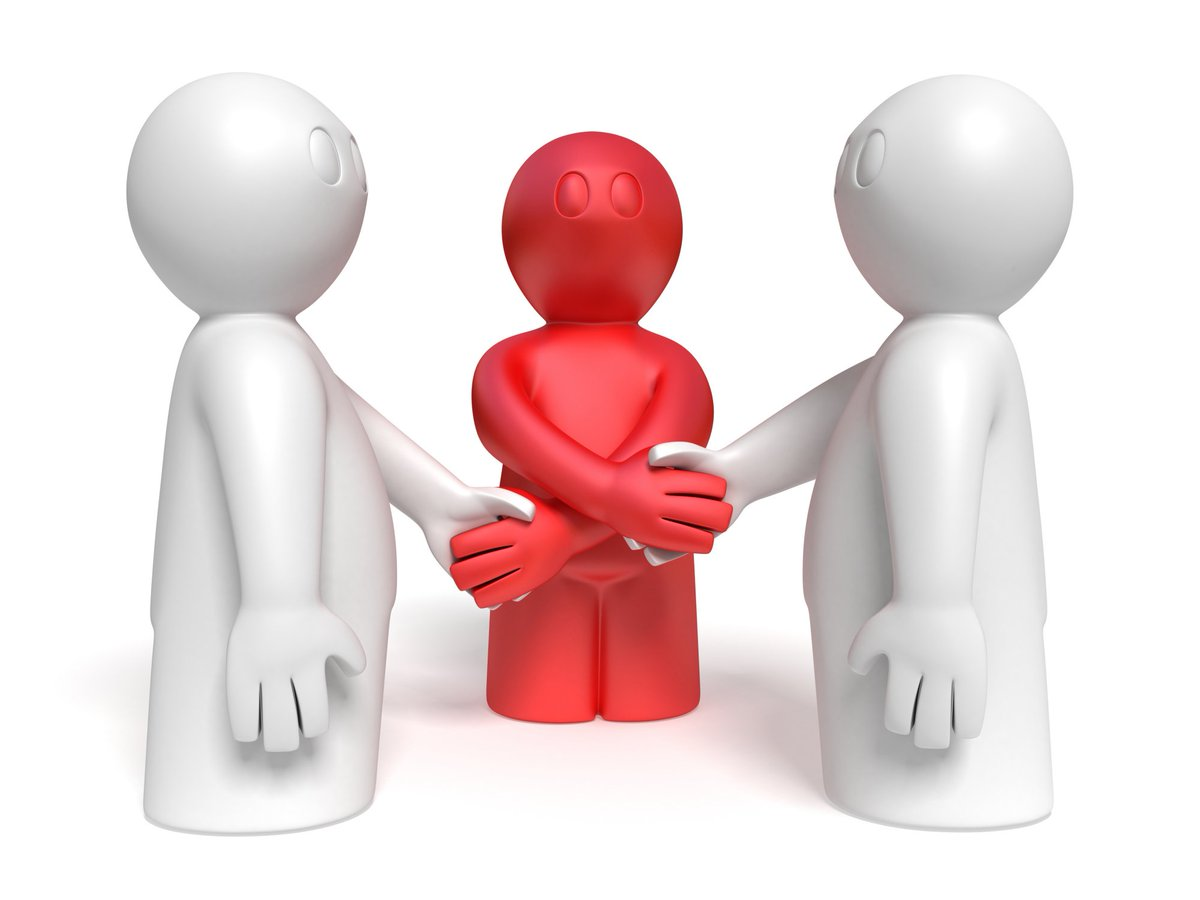 Выводы
1. В современных условиях руководитель нуждается в специальном обучении для овладения технологиями медиативного подхода, развития медиативную компетентность.
2.	Применение медиативного подхода в управлении коллективом позволит решать вопросы своевременного и конструктивного разрешения конфликтов и их профилактики.
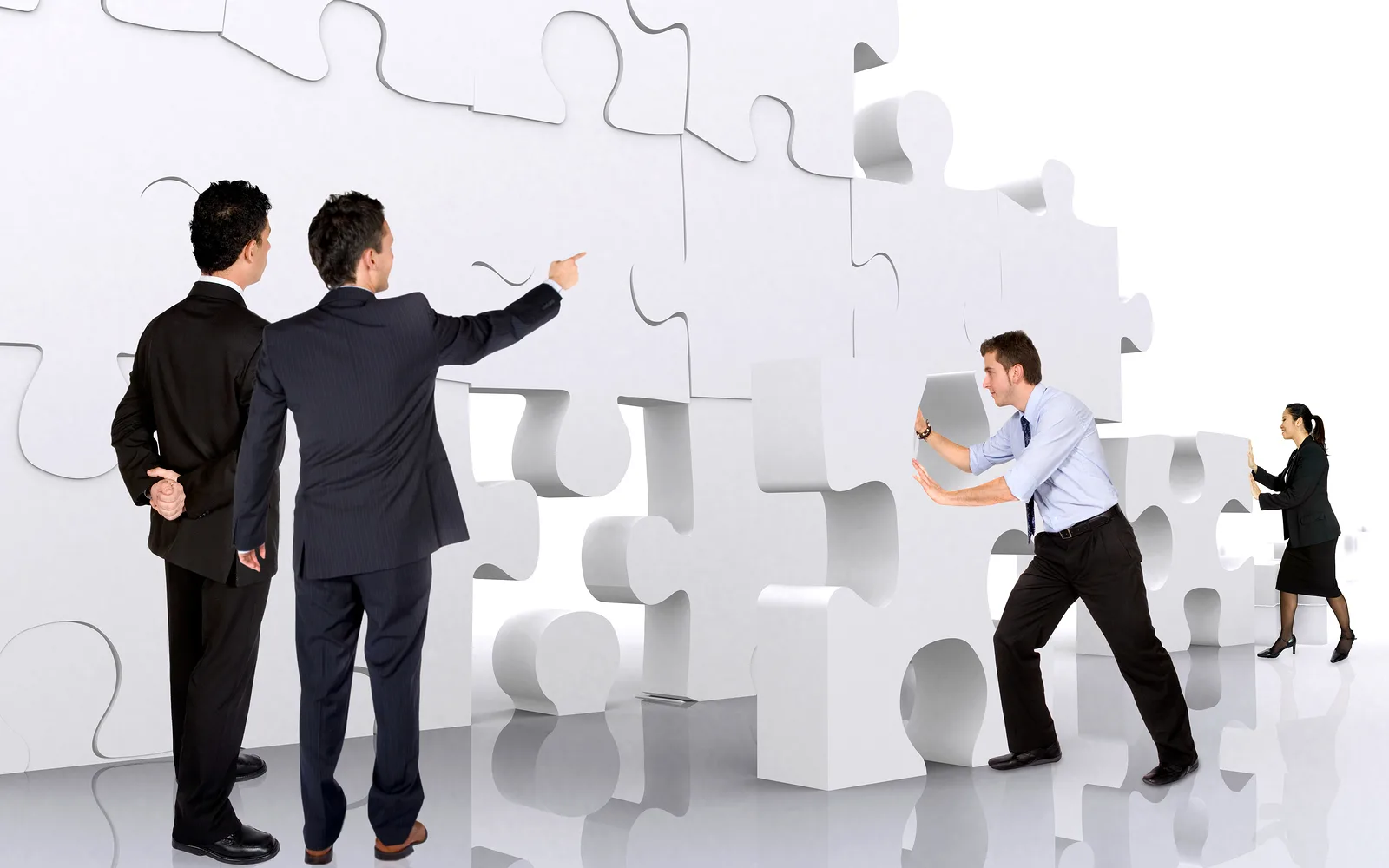 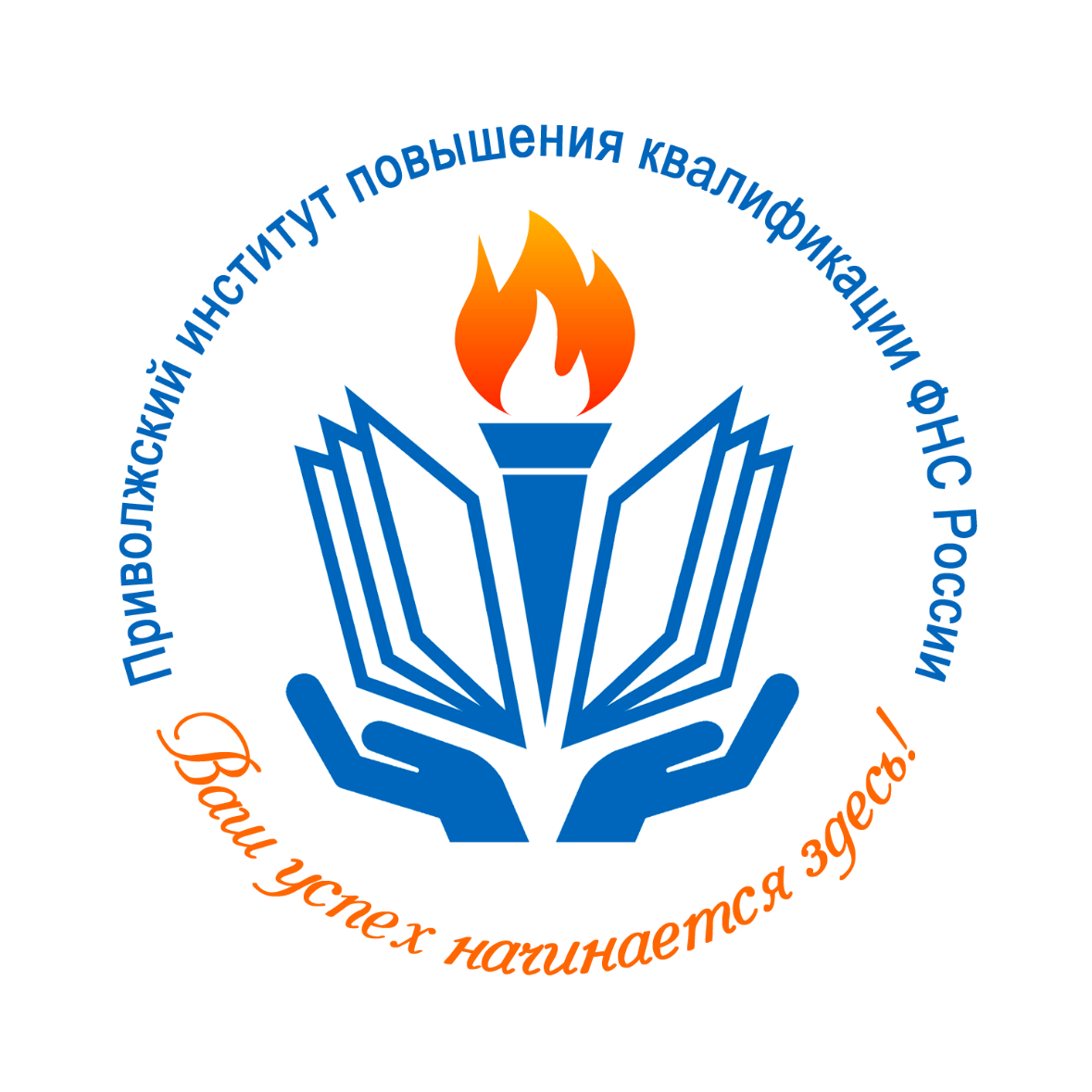 Спасибо за внимание!